OrientierungskompetenzundLeitperspektiven
Karikatur

https://archive.uea.ac.uk/~m242/historypgce/purposes/images/whats_this_got_to_do_with_me.jpg
Karikatur

http://lowres.jantoo.com/training-education-student-teacher-pupil-school-gold-75030183_low.jpg
Karikatur

https://s3.amazonaws.com/lowres.cartoonstock.com/education-teaching-school-teach-teachers-lecturer-history_repeats_itself-mban1034_low.jpg
Vom Nutzen der Historie für das Leben…
Das Studium der Geschichte macht nicht “nicht klug für ein andermal, sondern weise für immer.“Jacob Burckhardt
“History does not repeat itself, but it sure does rhyme.”Mark Twain 
„Was die Erfahrung aber und die Geschichte lehren, ist dieses, dass Völker und Regierungen niemals etwas aus der Geschichte gelernt und nach Lehren, die aus derselben zu ziehen gewesen wären, gehandelt haben.“G. W. F. Hegel 
“Those who cannot learn from history, are doomed to repeat it.” George Santayana
“Those that fail to learn from history, are doomed to repeat it.”Winston Churchill

Karikatur

http://lowres.cartoonstock.com/history-history_lesson-history_class-historian-circle-cycle-dren428_low.jpg
Gliederung
Was haben die Leitperspektiven des Bildungsplans mit der historischen Orientierungskompetenz zu tun?
Wie trainiert man Orientierungskompetenz?
Orientierungskompetenz und Leitperspektiven – Umsetzungsbeispiele
Was haben die Leitperspektiven mit Orientierungskompetenz zu tun?
Orientierungskompetenz
Die Schülerinnen und Schüler können Geschichte als Orientierung nutzen zum Verständnis von Gegenwart und Zukunft, zum Aufbau ihrer eigenen Identität und zur Begründung gegenwarts- und zukunftsbezogener Handlungen.
(BP, Leitgedanken Geschichte)
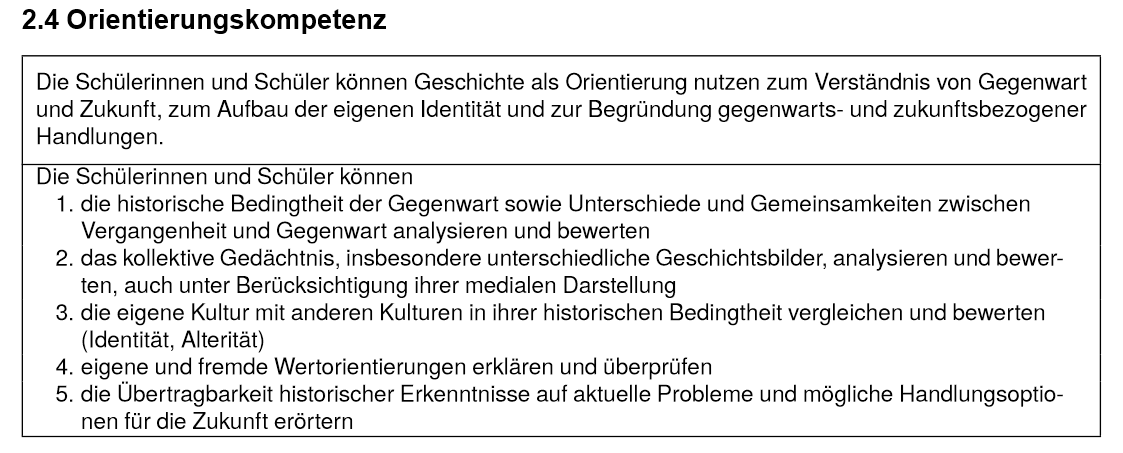 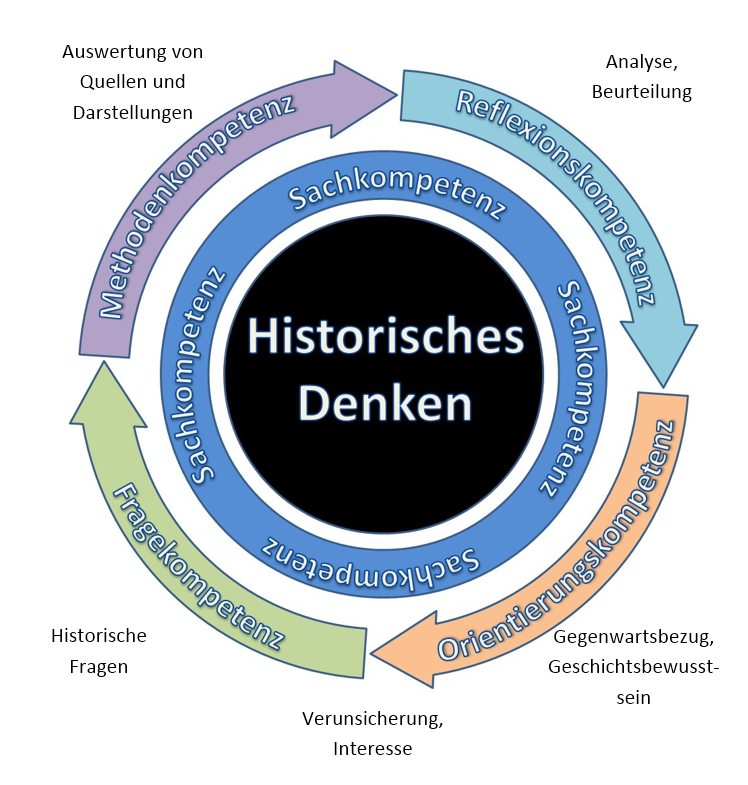 Anfang und Ziel im „Kreislauf des historischen Denkens“
Leitperspektiven
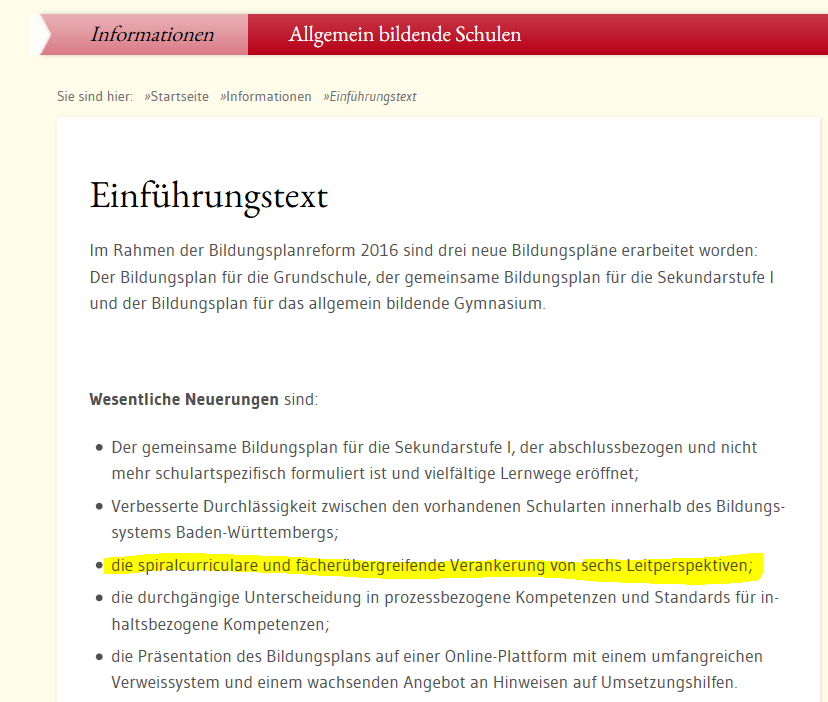 Leitperspektiven
Allgemein
Themenspezifisch
Berufliche Orientierung (BO) 
 

Medienbildung (MB)


Verbraucherbildung (VB)
Bildung für nachhaltige 
Entwicklung (BNE)

Bildung für Toleranz und 
Akzeptanz von Vielfalt (BTV)

Prävention und 
Gesundheitsförderung (PG)
8
Leitperspektiven
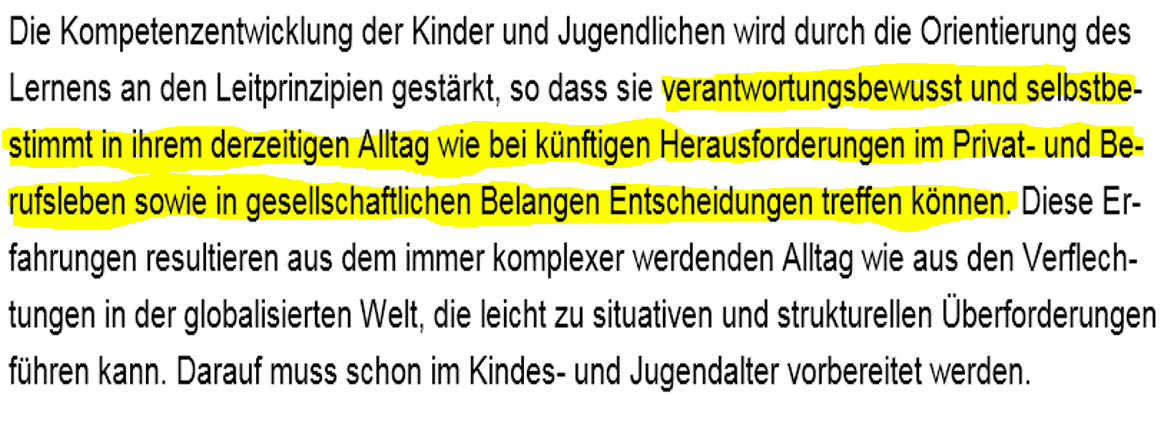 Arbeitspapier Leitprinzipien
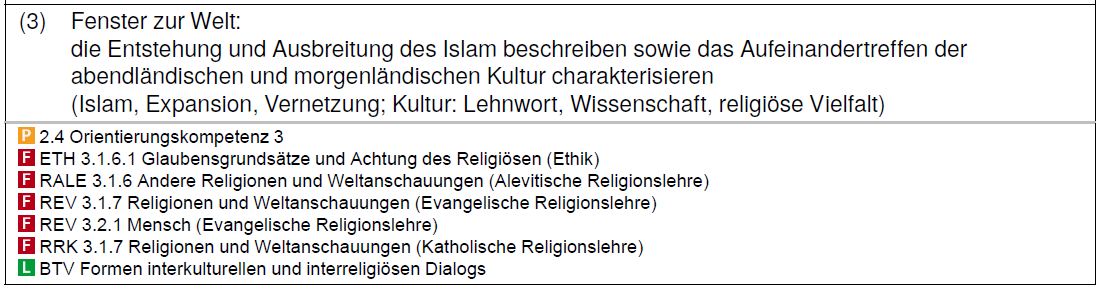 Leitperspektiven…
sind in der Gesamtheit eine verpflichtende Querschnittaufgabe.
Jedes Fach trägt seinen spezifischen Beitrag zu dieser Aufgabe bei.
Die Hinweise bei den inhaltsbezogenen Kompetenzen sind weder zwingend noch erschöpfend.
Das fachspezifische Potenzial von Geschichte zur Realisierung der Leitperspektiven
… wird in den Leitgedanken zum Bildungsplan Geschichte umrissen.
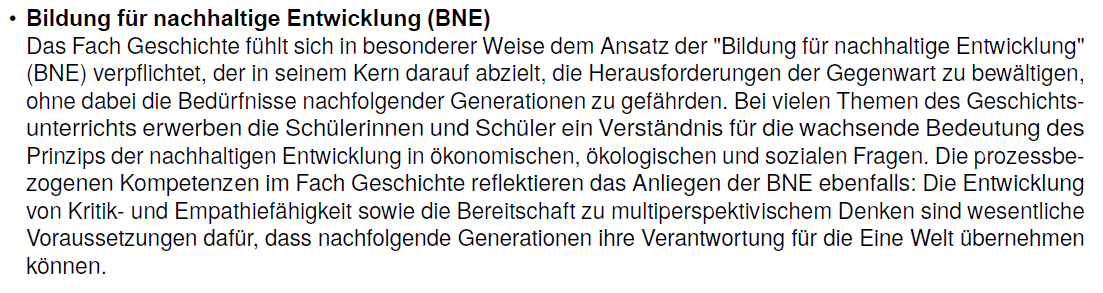 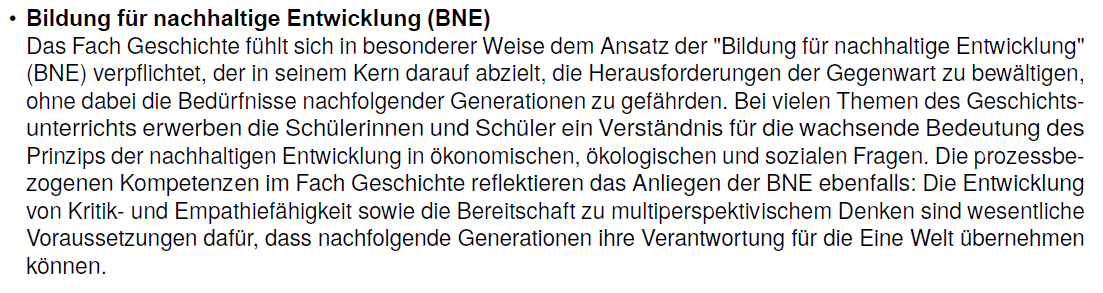 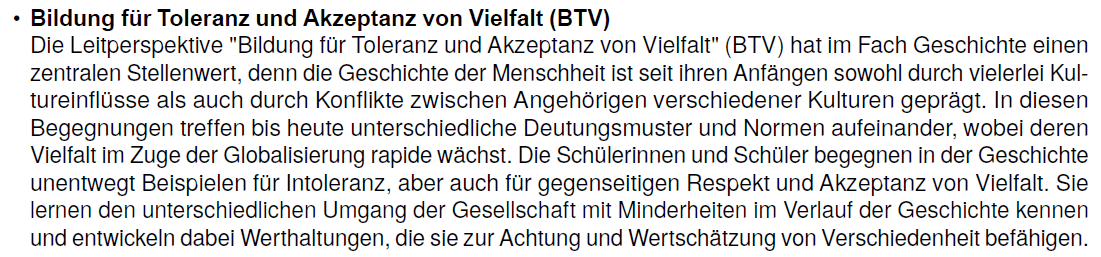 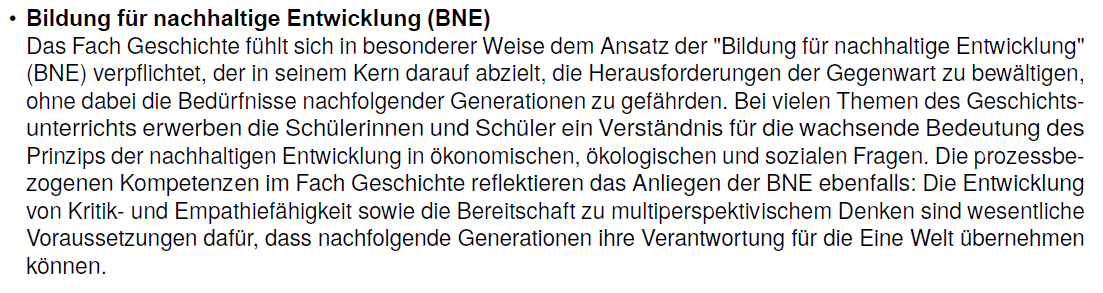 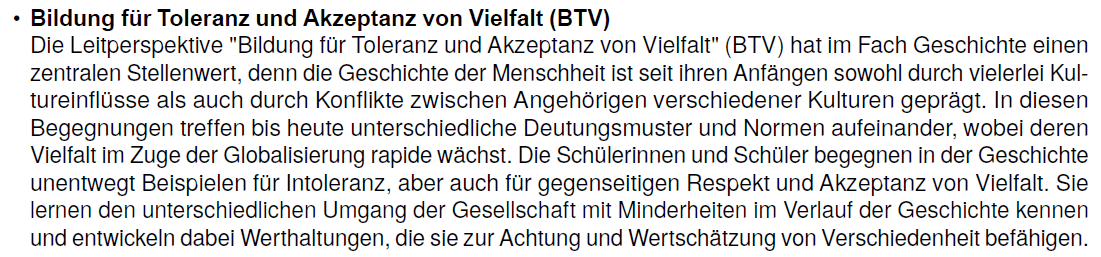 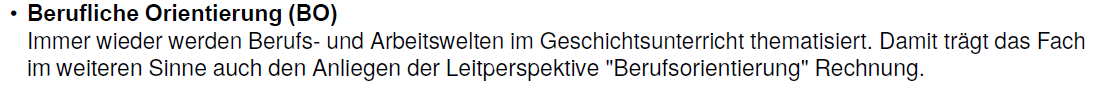 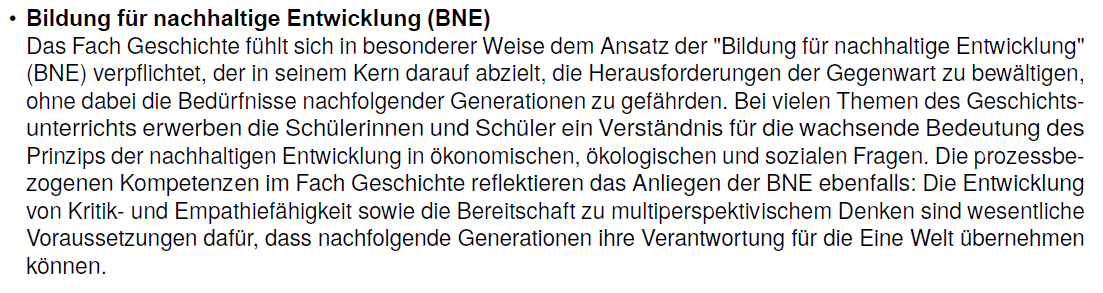 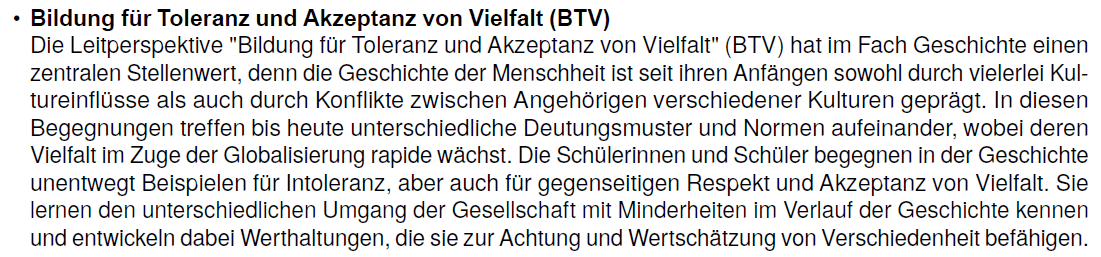 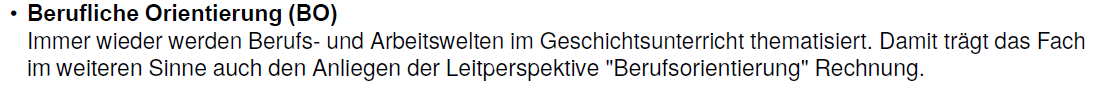 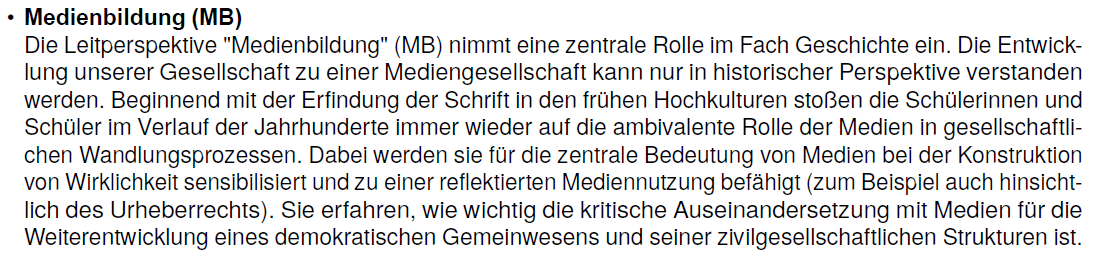 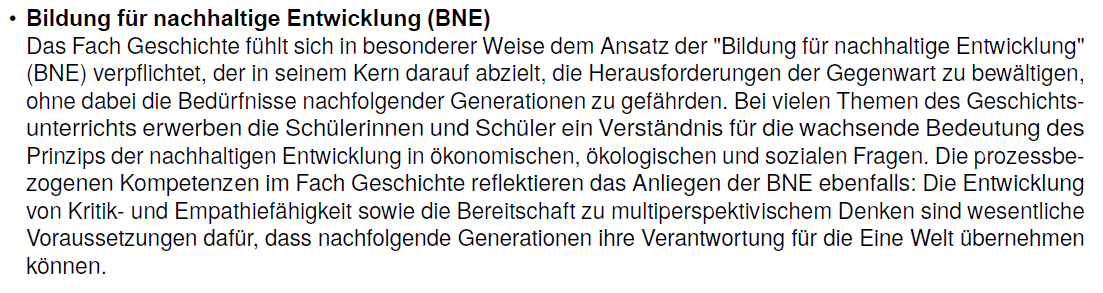 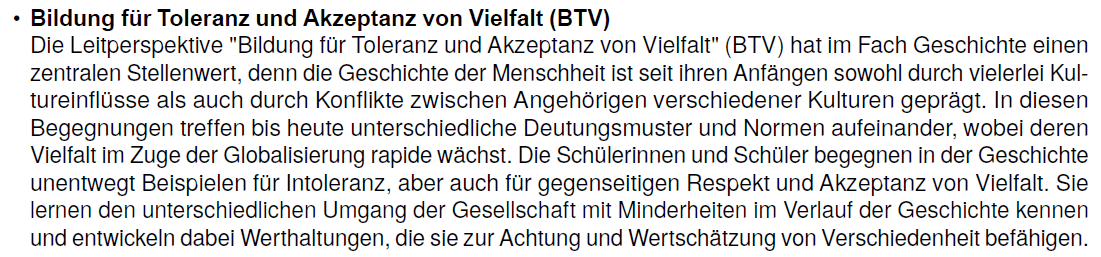 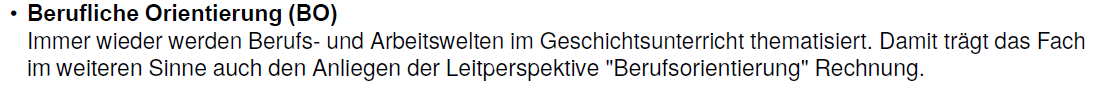 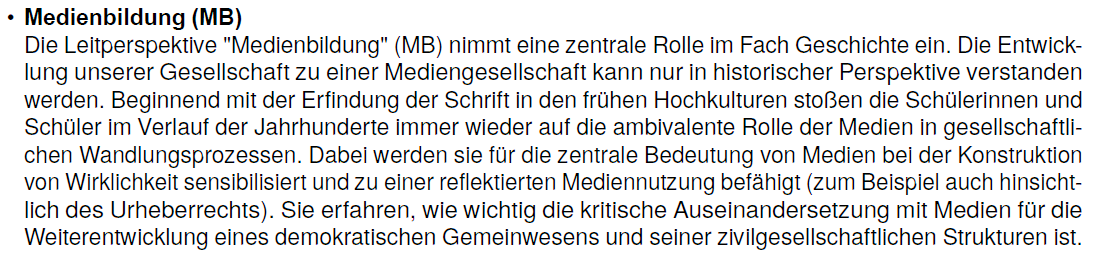 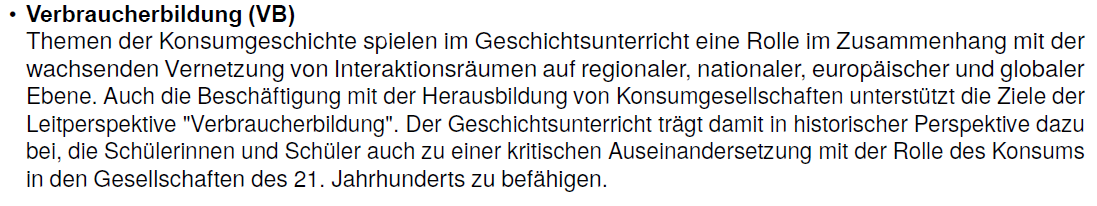 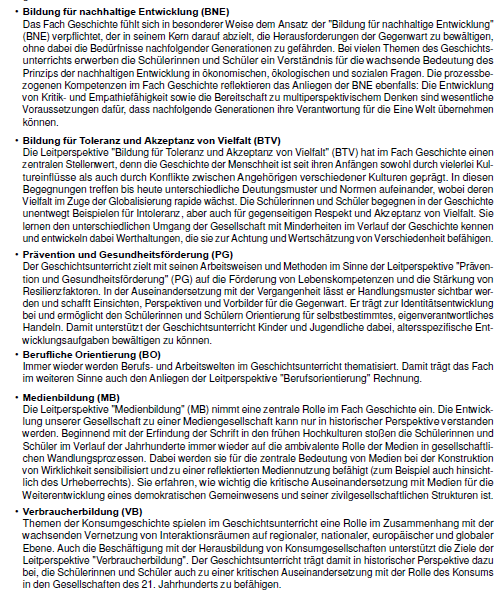 BNE: Demokratiefähigkeit, Bedeutung und Gefährdungen einer nachhaltigen Entwicklung, Friedenssicherung, Teilhabe, Mitwirkung, Mitbestimmung…
BTV: Konfliktbewältigung und Interessenausgleich, Formen interkulturellen und interreligiösen Dialogs, Minderheitenschutz, Wertorientiertes Handeln, Formen von Vorurteilen, Stereotypen, Klischees…
PG: Identität
BO: Arbeitswelt…
MB: Medienanalyse, Mediengesellschaft…
VB: Bedürfnisse und Wünsche, Alltagskonsum…
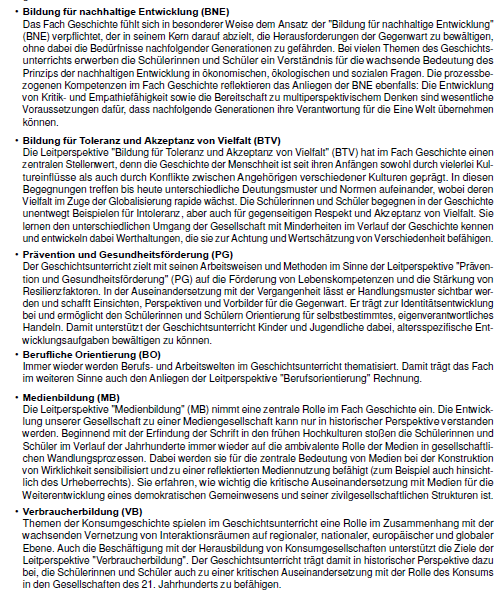 BNE: Demokratiefähigkeit, Bedeutung und Gefährdungen einer nachhaltigen Entwicklung, Friedenssicherung, Teilhabe, Mitwirkung, Mitbestimmung…
BTV: Konfliktbewältigung und Interessenausgleich, Formen interkulturellen und interreligiösen Dialogs, Minderheitenschutz, Wertorientiertes Handeln, Formen von Vorurteilen, Stereotypen, Klischees…
PG: Identität
BO: Arbeitswelt…
MB: Medienanalyse, Mediengesellschaft…
VB: Bedürfnisse und Wünsche, Alltagskonsum…
Leitperspektiven und Orientierungskompetenz können sehr gut aufeinander bezogen werden.
Orientierungskompetenz erschöpft sich nicht in den Leitperspektiven, sondern ist umfassender.
Leitperspektiven müssen nur in den für das Fach Geschichte sinnvollen Aspekten bedient werden.
II. Wie trainiert man Orientierungskompetenz?
Was hat das mit mir zu tun?
Was lerne ich daraus?
Was kann man aus der Geschichte lernen?Wie gewinne ich Orientierung aus der Geschichte?
Sich selbst und andere erkennen und kennenlernen
Erfahren, wie und warum unsere Welt so geworden ist, wie sie ist.
Was hat das mit mir zu tun?
Was lerne ich daraus?
Sich darüber klar werden, was wichtig und unwichtig, was richtig und falsch ist.
Grundlegende Situationen, grundlegende Regeln, die auch für heute gelten, kennenlernen
Wie trainiert man Orientierungskompetenz?
Den Prozess des „Orientierung-Gewinnens“ immer wieder praktizieren (üben) und methodisch abstützen. 

Vom diffusen „Ich denke, ich glaube, ich meine…“
zum
zielgerichteten Fragen und sicheren Urteilen
oder
„Vom Reflex zur Reflexion“ (K. Bergmann)
1. Grundprinzip: Problemorientierung
Geschichtsunterricht ohne Orientierungskompetenz hätte einen rein „antiquarischen“ Zugriff.

Eine Problemorientierung (als didaktischer Filter und Unterrichtsprinzip), die das Prinzip des exemplarischen Lernens anhand von historisch-politischen Schlüsselproblemen verfolgt, ist zentral auf die Orientierungskompetenz ausgerichtet.
Beispiele für historisch-politische Schlüsselprobleme
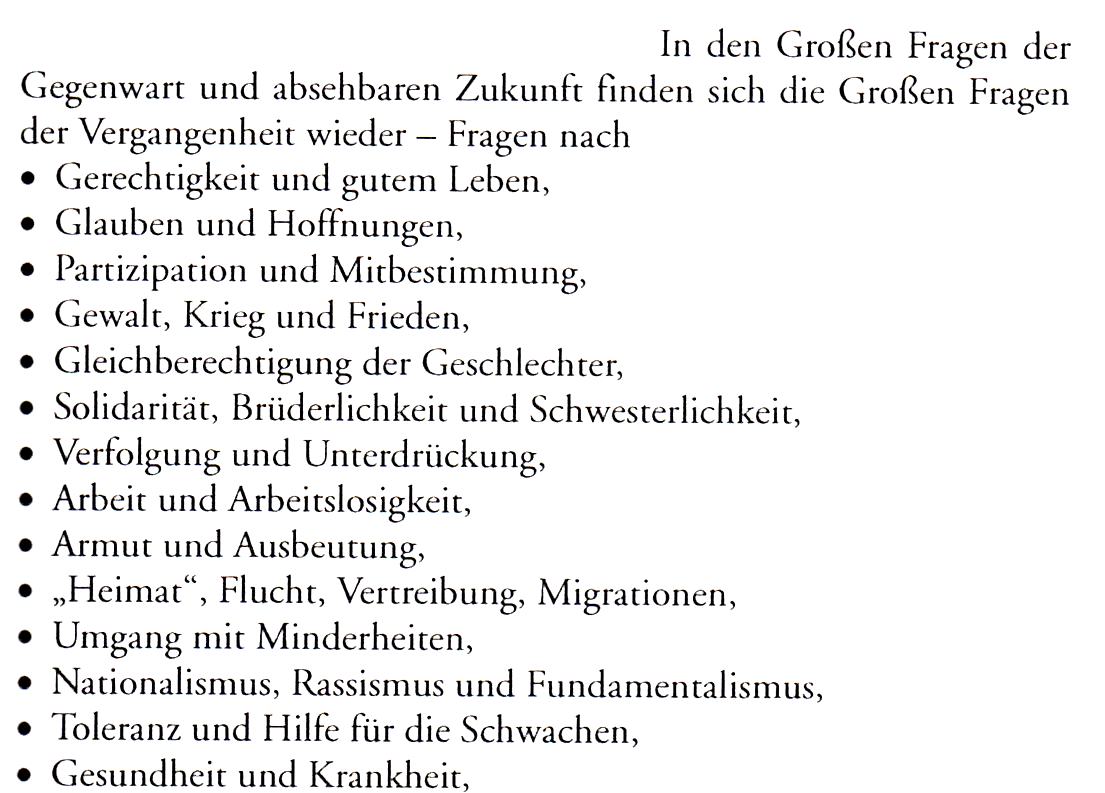 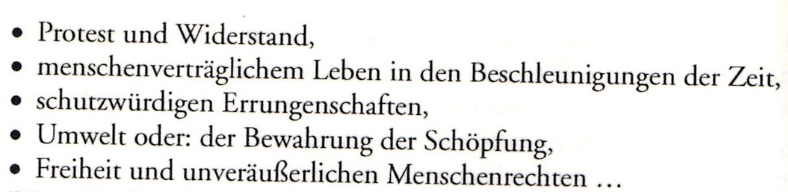 Bergmann, Klaus: Der Gegenwartsbezug im Geschichtsunterricht, Schwalbach 22008, S. 27f.
2. Grundprinzip: Vergangenheit und Gegenwart vergleichen
Diachroner Vergleich als Basisoperation der Orientierungskompetenz

Kritieriengestützter Vergleich
Unterscheidung der Zeitebenen
Analyse und Verstehen des Vergangenen
Konfrontation mit dem Heutigen
Abschließende Reflexion
3. Grundprinzip: Metakognition
Bewusstsein darüber, was und inwieweit „aus der Geschichte gelernt“ werden kann.
Mögliche Heranführung an das Thema Orientierungskompetenz
Was hat das mit mir zu tun?
Was lerne ich daraus?
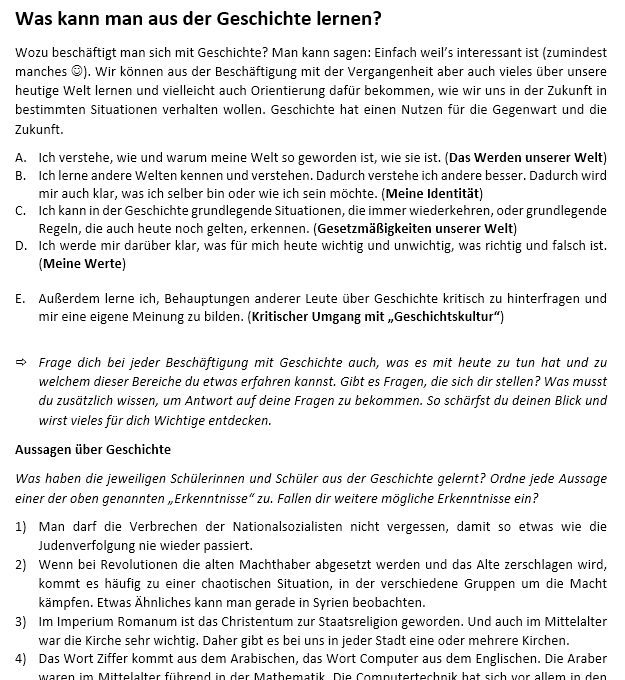 Abstützung durch parallel laufende Projekte:

Foto-Safari – Geschichte in meinem Heimatort
Denkmäler
Zeitungsausschnitte – Was hat mit unseren Themen zu tun?
Historisches im Internet
…
„Methodenblatt“ Orientierungskompetenz
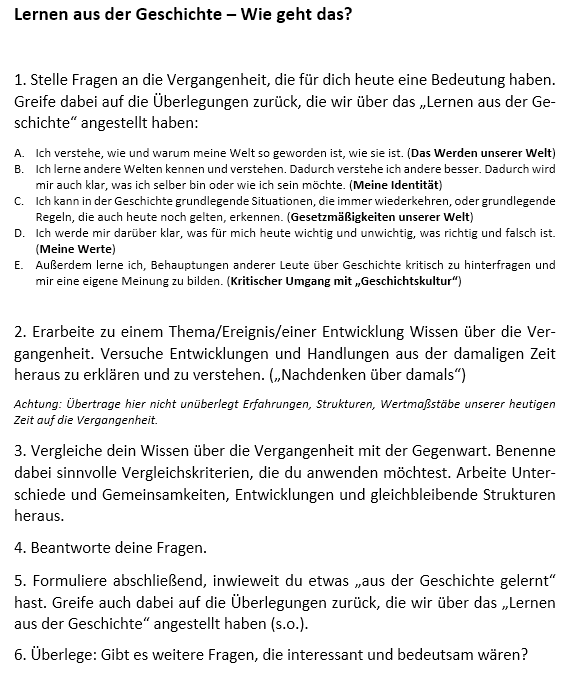 „Methodenblatt“ Orientierungskompetenz
III. Orientierungskompetenz und Leitperspektiven – Unterrichtsbeispiele und geeignete Fragestellungen
1. Medienrevolution in der Frühen Neuzeit
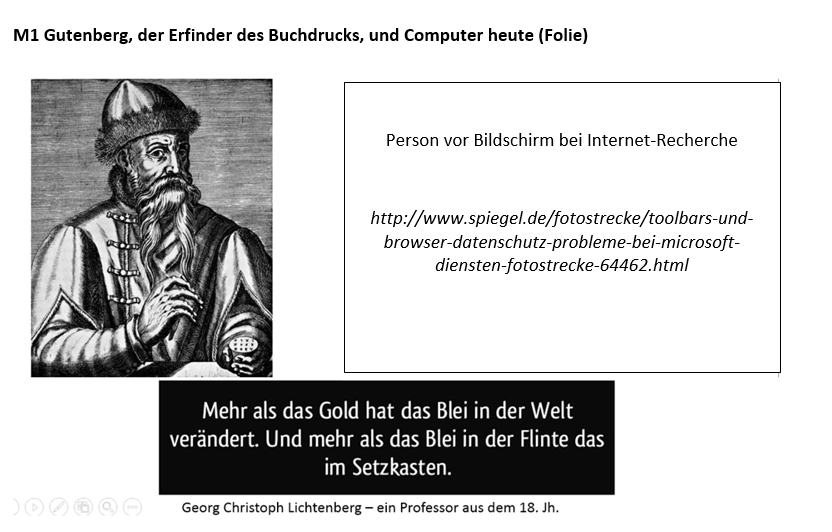 Einstieg
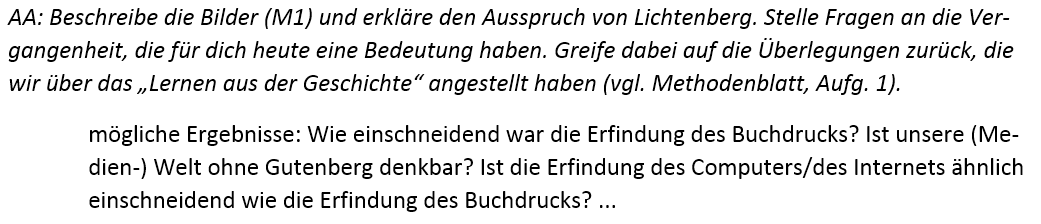 Erarbeitung 1: Analyse der VergangenheitA) Erfindung des Buchdrucks
Kurzfilm über Gutenberg 
(die ersten 8,5 Minuten)
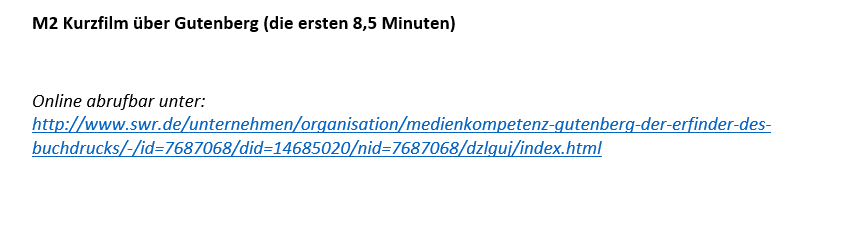 Erarbeitung 1: Analyse der VergangenheitA) Erfindung des Buchdrucks
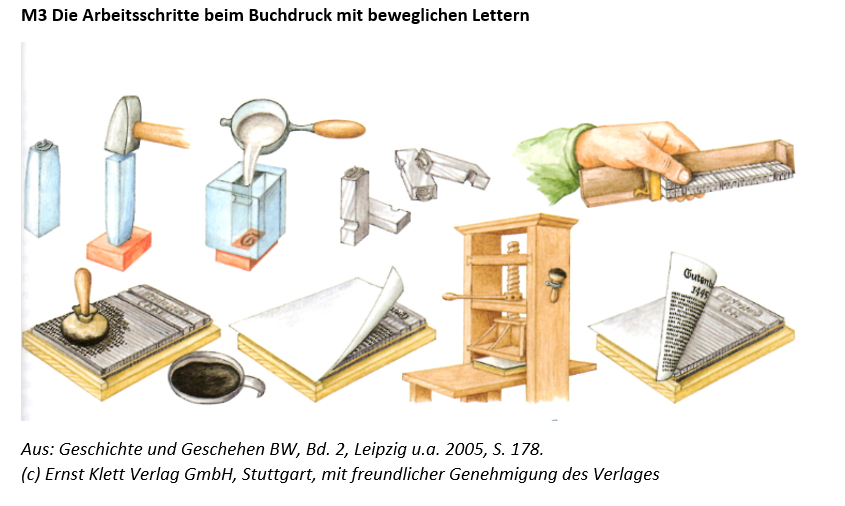 Reorganisation, Ergebnissicherung
Erarbeitung 1: Analyse der VergangenheitB) Folgen der Erfindung
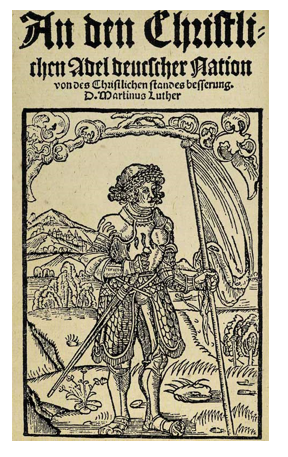 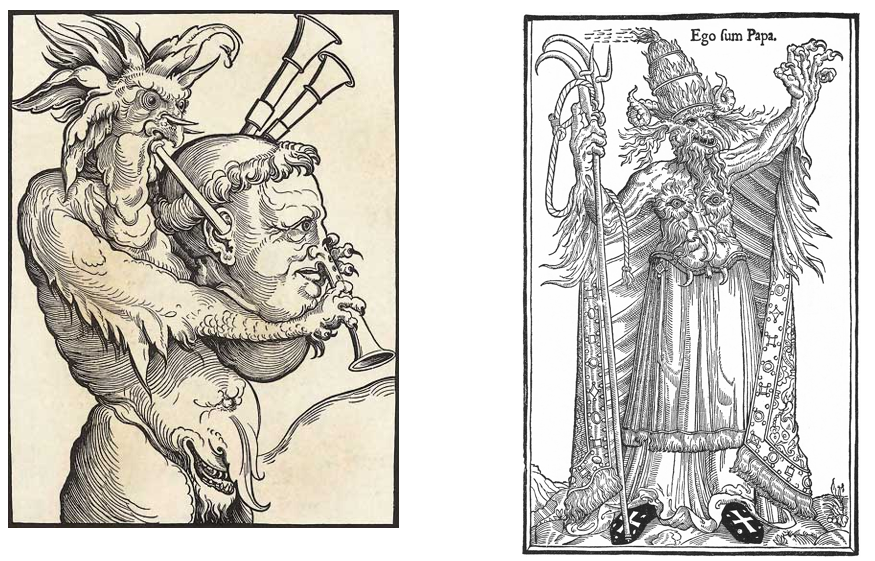 Erarbeitung 1: Analyse der VergangenheitB) Folgen der Erfindung
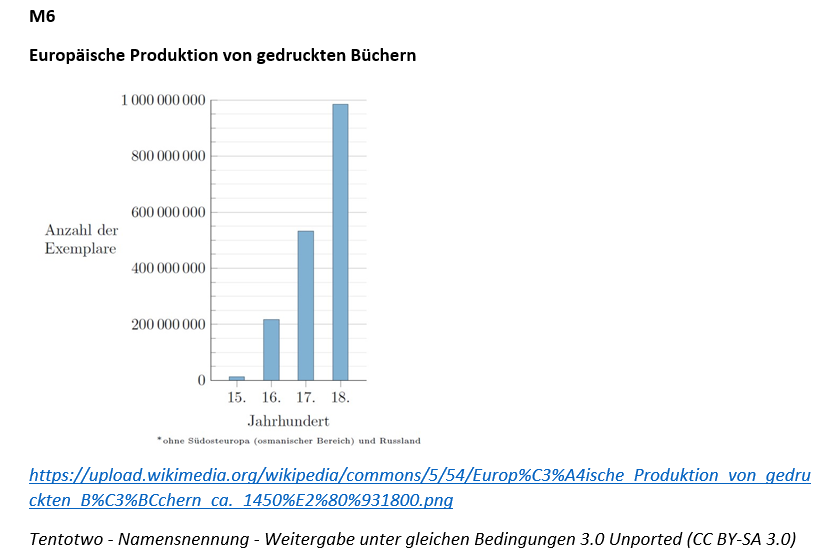 Erarbeitung 1: Analyse der VergangenheitB) Folgen der Erfindung
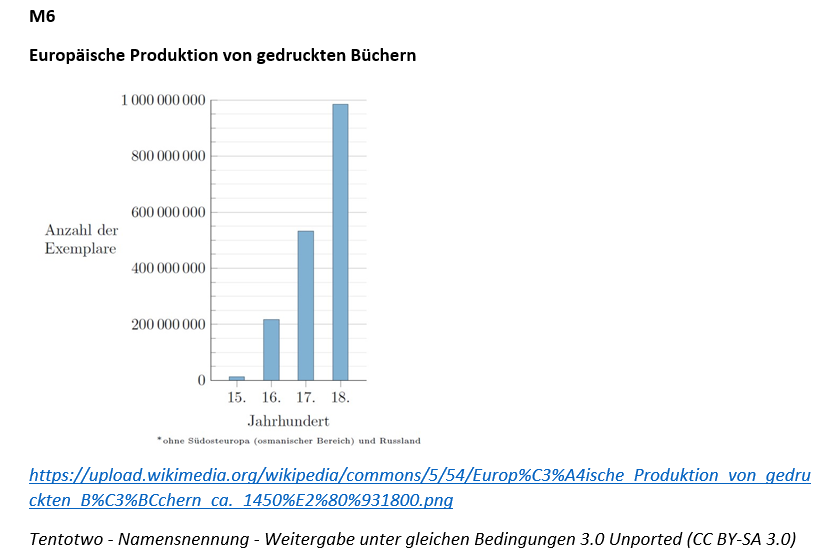 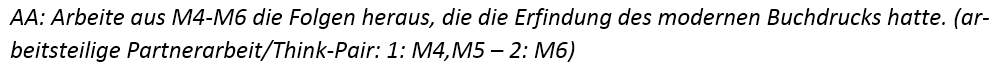 Erarbeitung 2: Vergleich mit der Gegenwart
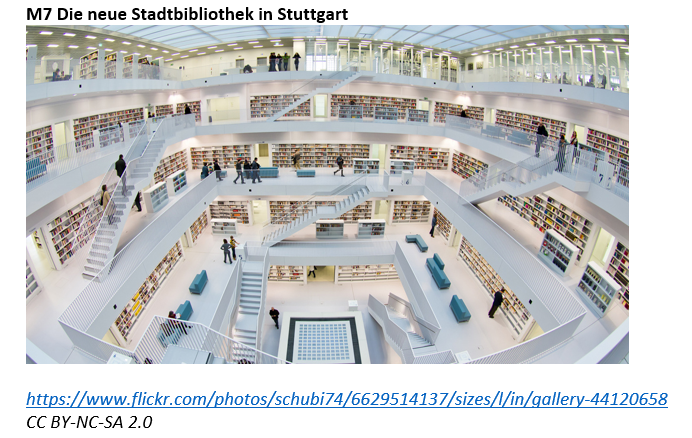 Bild 
Facebook-Kontakte
http://allfacebook.de/wp-content/uploads/2010/12/facebook_freunde_weltkarte.png
Erarbeitung 2: Vergleich mit der Gegenwart
Erarbeitung 2: Vergleich mit der Gegenwart
Informationen zu Wikipedia

Futurzone, 17.6.2015, online unter: http://futurezone.at/digital-life/mann-druckt-wikipedia-aus/136.649.636
Erarbeitung 2: Vergleich mit der Gegenwart
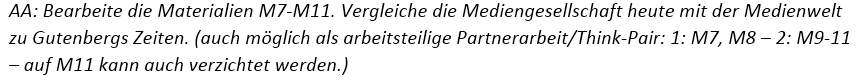 Transfer, Problematisierung: Schlussreflexion
Erkenntnisse und Kompetenzen
mögliche Erkenntnisse:
Insgesamt hat der Buchdruck zu einem rasanten Anstieg der Druckerzeugnisse bis heute geführt.
Auch heute spielen Druckerzeugnisse eine zentrale Rolle (Wissenschaft, Bibliothek, journalistischer Bereich).
Heute kommen zu den klassischen Druckmedien eine Vielzahl von Medien hinzu, die eine wichtige Rolle in unserem Leben spielen (und die Druckmedien in ihrer Bedeutung zunehmend ablösen).
Die Erfindung von Computer und Internet markiert einen ähnlichen Einschnitt wie die Erfindung des Buchdrucks.
Orientierungskompetenz:
Das Werden unserer Welt (die historische Bedingtheit der Gegenwart sowie Unterschiede und Gemeinsamkeiten zwischen Vergangenheit und Gegenwart analysieren und bewerten) (Mediengesellschaft)
Gesetzmäßigkeiten (die Übertragbarkeit historischer Erkenntnisse auf aktuelle Probleme und mögliche Handlungsoptionen für die Zukunft erörtern) (digitale Revolution)
Leitperspektiven:
Medienbildung (MB): Mediengesellschaft, Information und Wissen
2. Auswanderung nach Amerika im 19. Jh.
Bild Praxis Geschichte 4/2003
Das Bild zeigt im oberen Bildteil ein Auswandererschiff aus dem 19. Jahrhundert, die Bildmitte zeigt die Aufschrift „Hamburg-Amerika“, die untere Bildhälfte zeigt ein aktuelles Bild von Migranten, die einer Eisenbahnlinie entlang gehen.
Einstieg
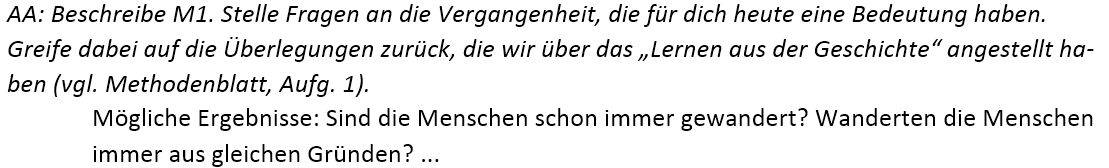 Überleitung
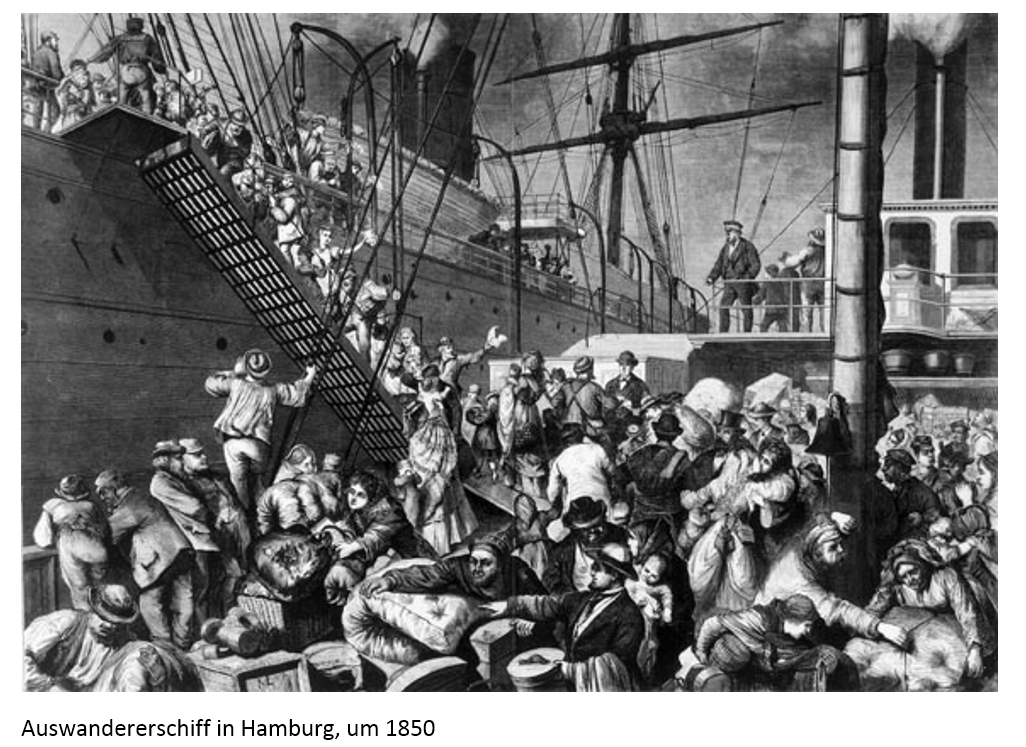 Sammeln von Untersuchungsschritten/-fragen
(Wie viel sind gewandert? Warum sind sie gewandert? Wie ging es ihnen im Einwanderungsland? ...)
Erarbeitung 1: Analyse der Vergangenheit
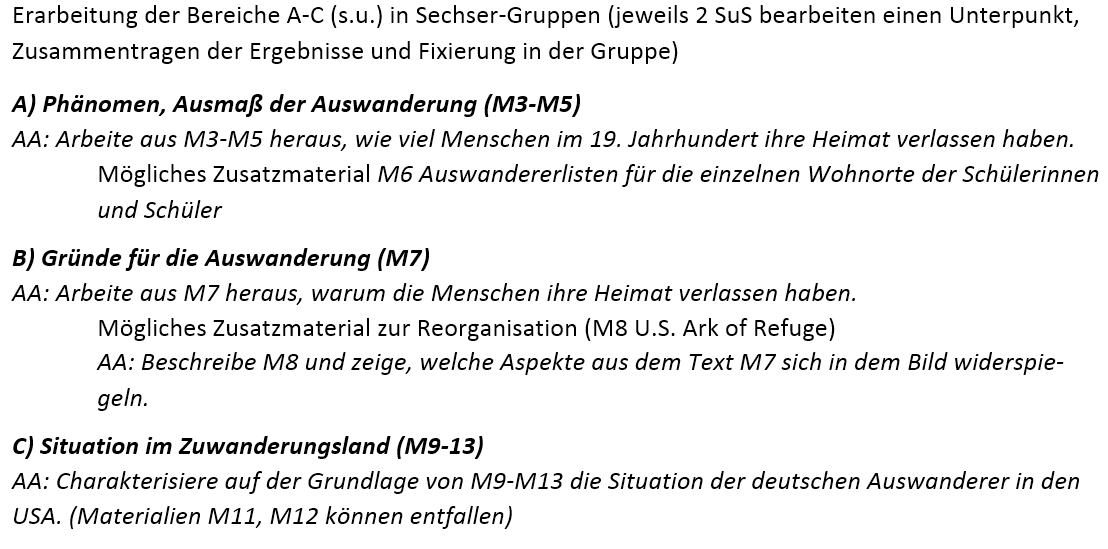 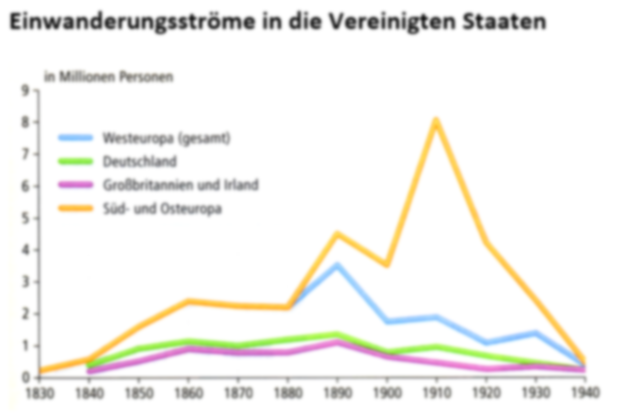 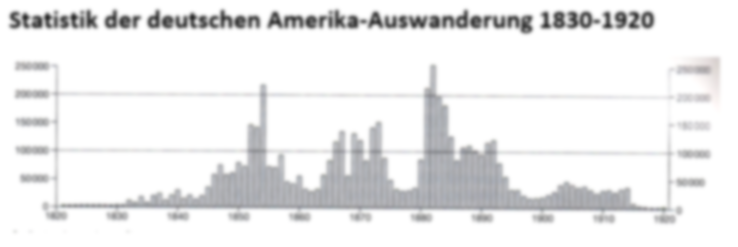 A) Phänomen, Ausmaß der Auswanderung
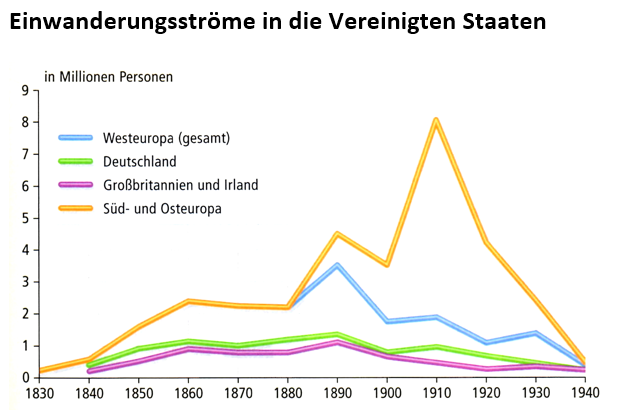 A) Phänomen, Ausmaß der Auswanderung
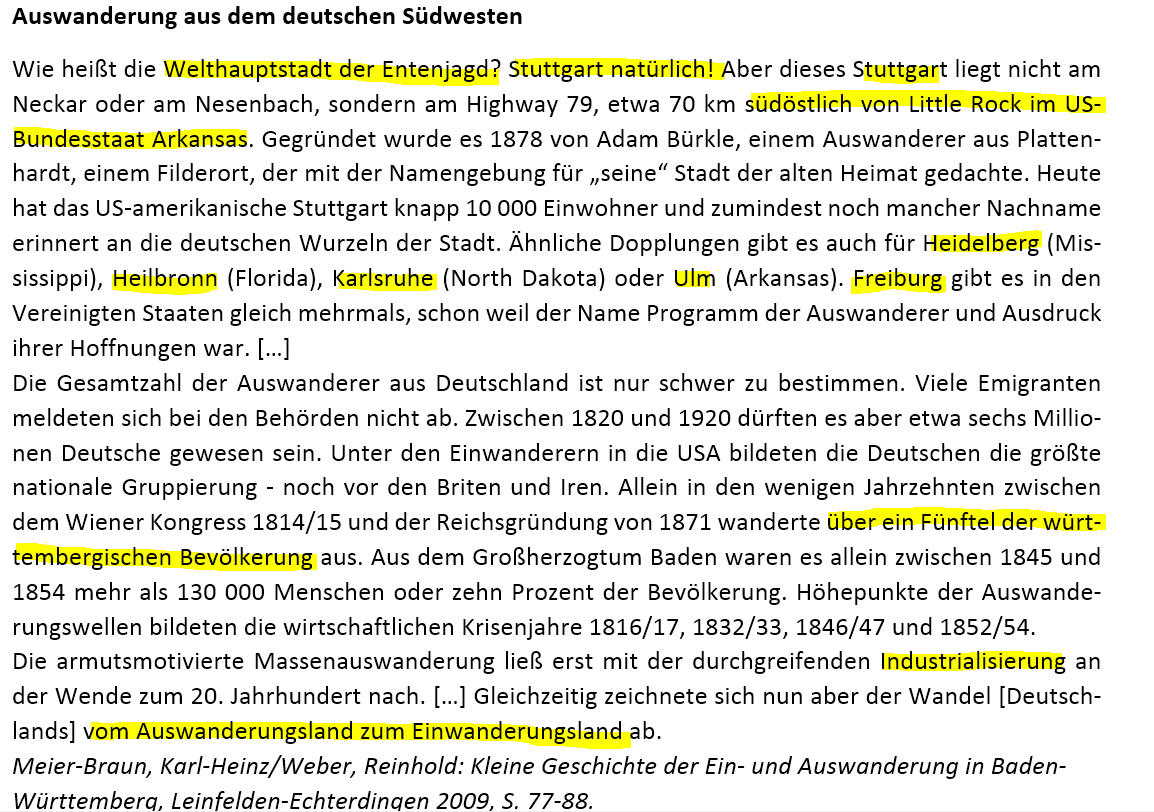 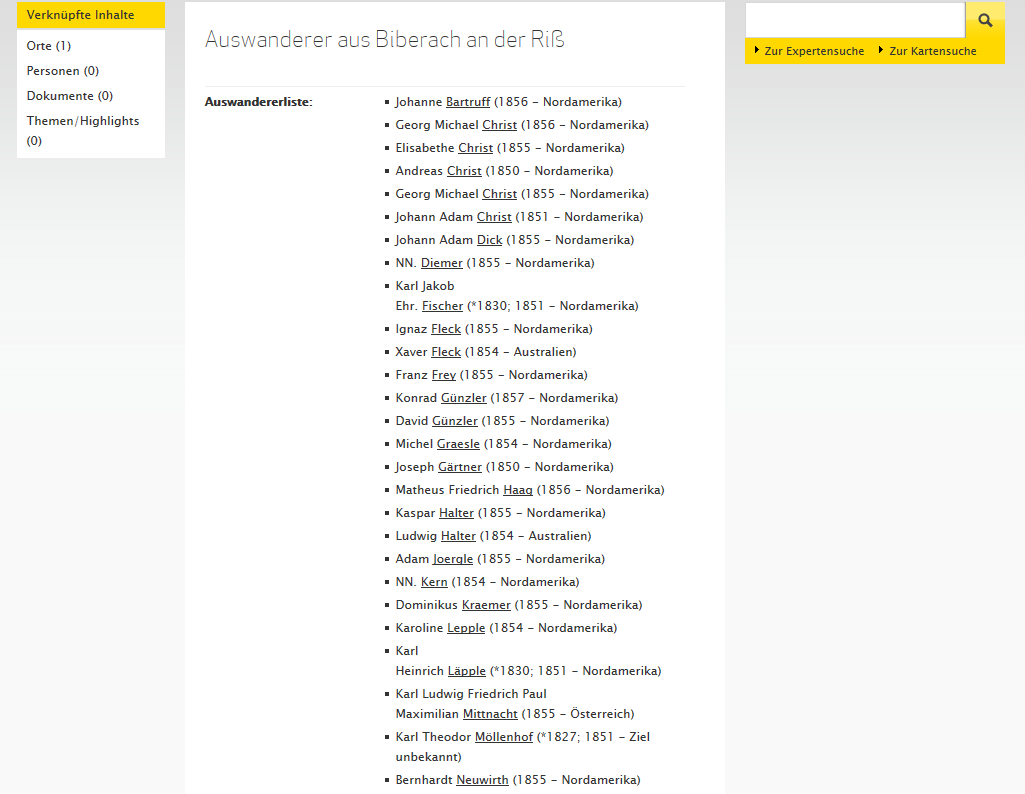 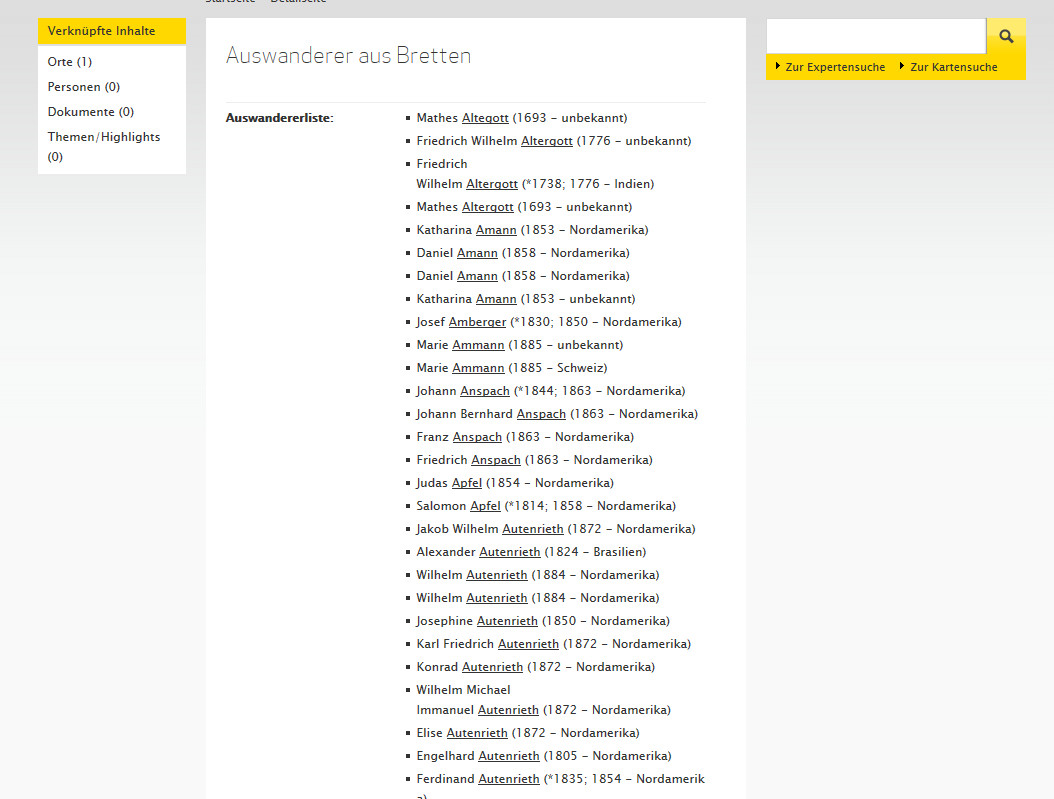 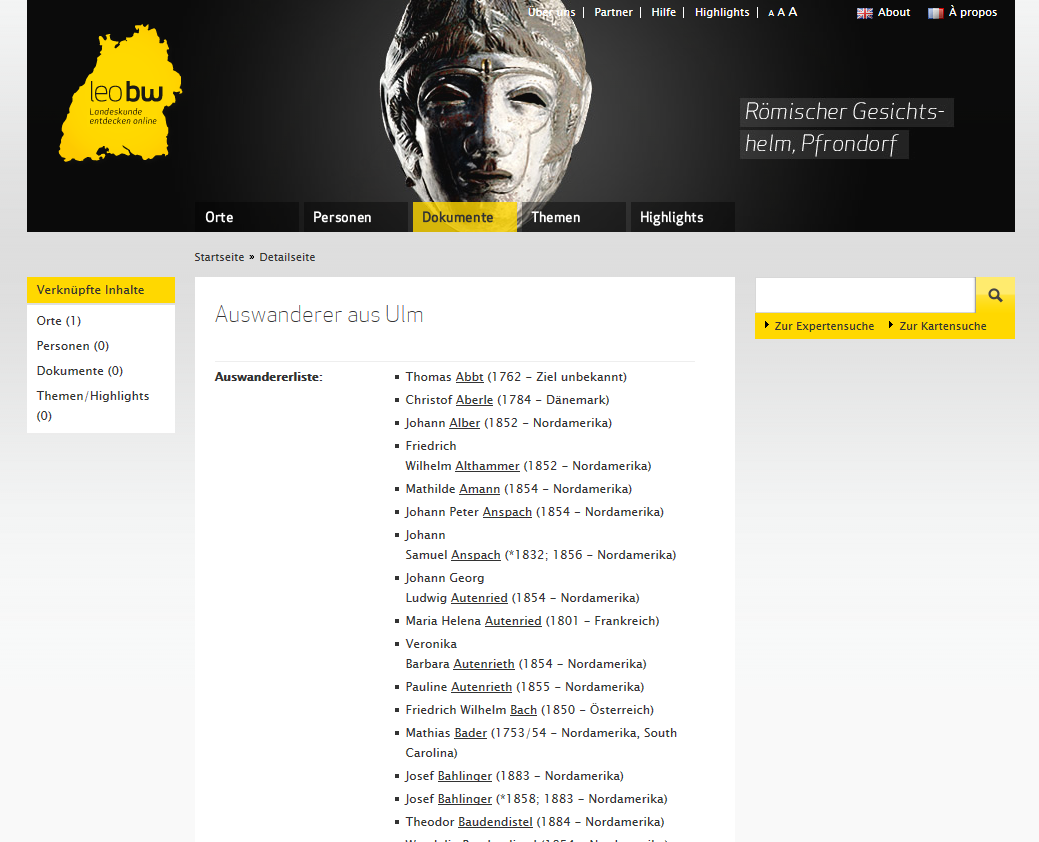 B) Gründe
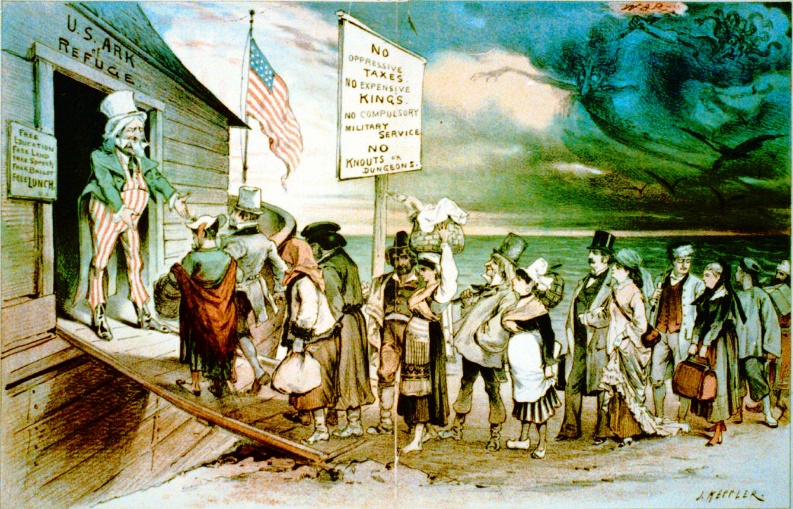 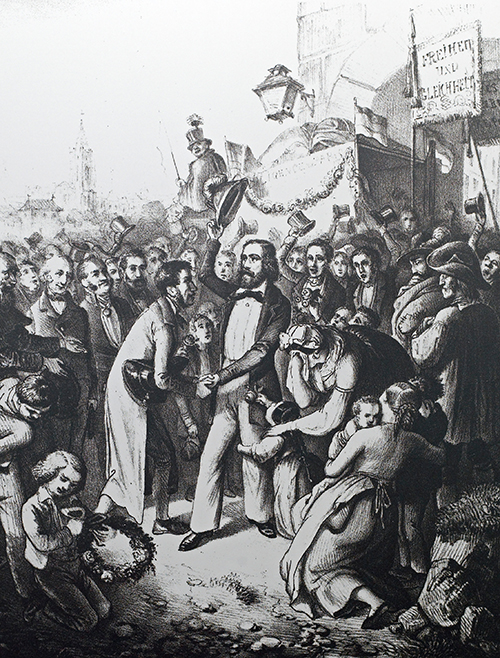 Friedrich Hecker im September 1848, umgeben von einer ehrerbietigen Menschenmenge, die sich von dem populären Revolutionär vor seiner Auswanderung in die USA verabschiedet. Foto: LMZ Baden-Württemberg
C) Situation im Zuwanderungsland
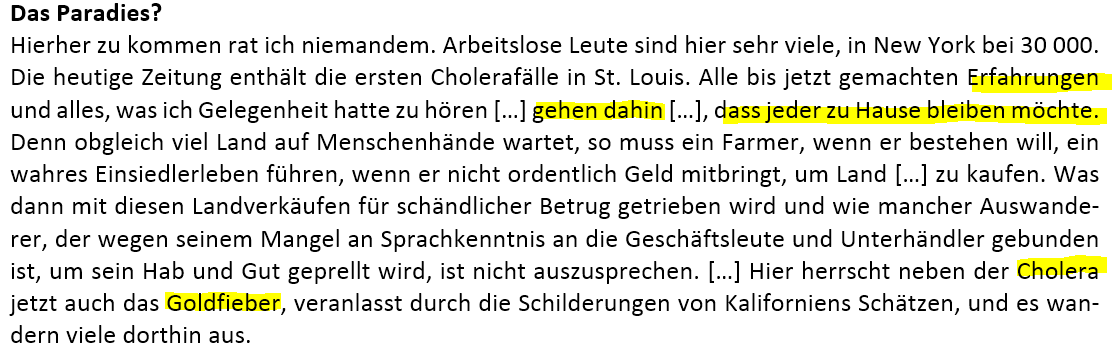 Bericht eines Auswanderers, der 1849 mit dem Segelschiff von Le Havre nach New Orleans fuhr und dann nach St. Louis weiter reiste. Zit. nach DuE, Migration, 45/2004, S. 26f.
C) Situation im Zuwanderungsland
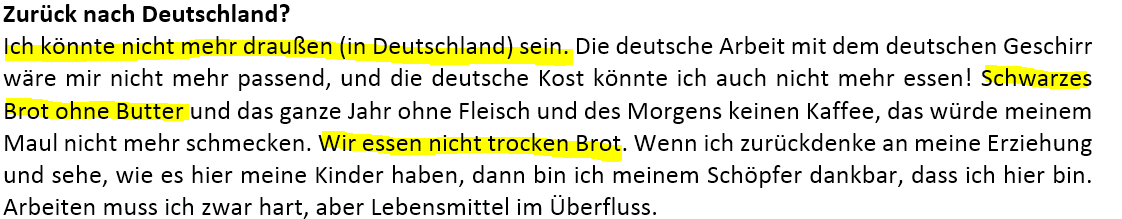 Aus einem Brief von Johann Georg Ziller, Weber aus Großsüßen bei Göppingen, der 1854 im Alter von 33 Jahren ausgewandert ist, an den Pfleger seines Vermögens (Brief von 1865). Zit. nach DuE, Migration, 45/2004, S. 27.
C) Situation im Zuwanderungsland
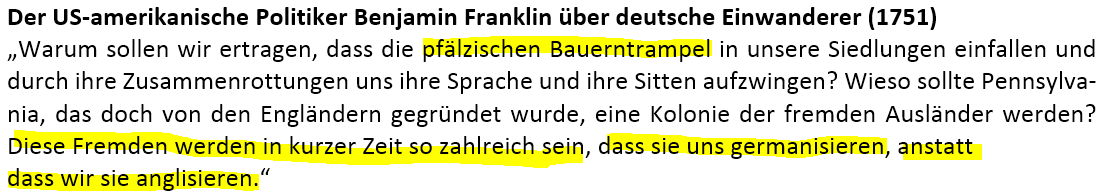 Zit. nach DuE, Migration, 45/2004, S. 22.
C) Situation im Zuwanderungsland
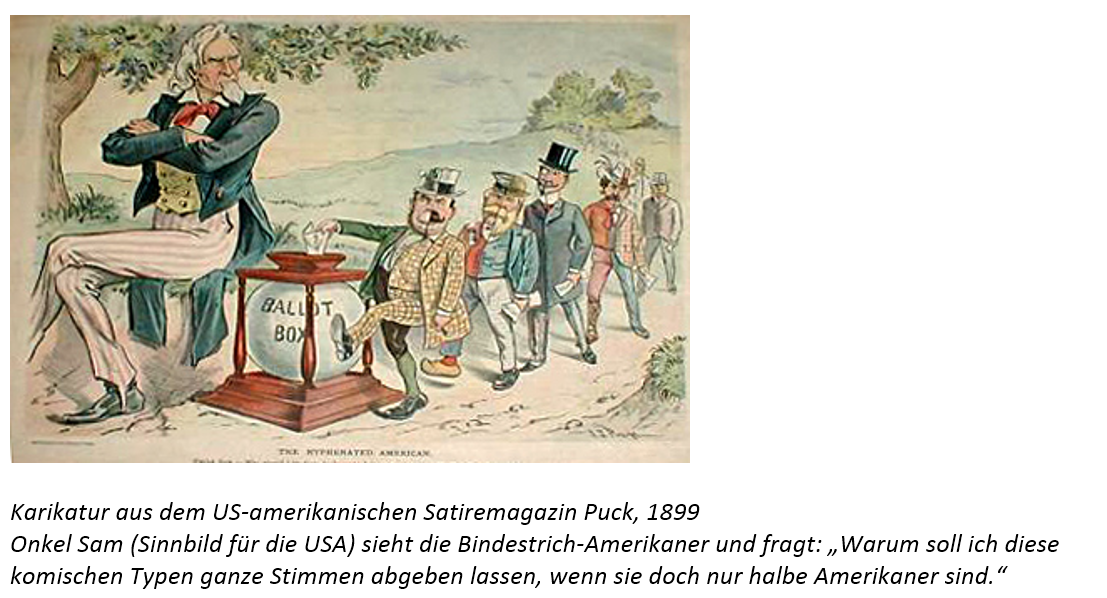 Erarbeitung 2: Vergleich mit der Gegenwart
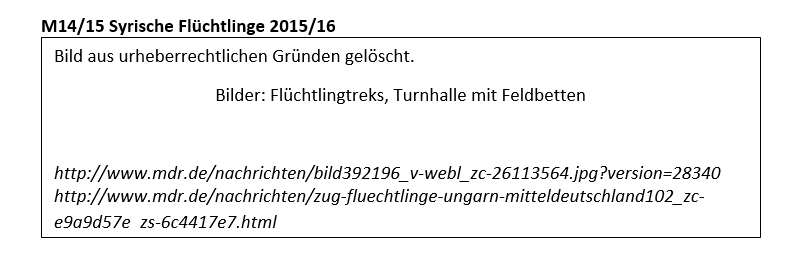 Erarbeitung 2: Vergleich mit der Gegenwart
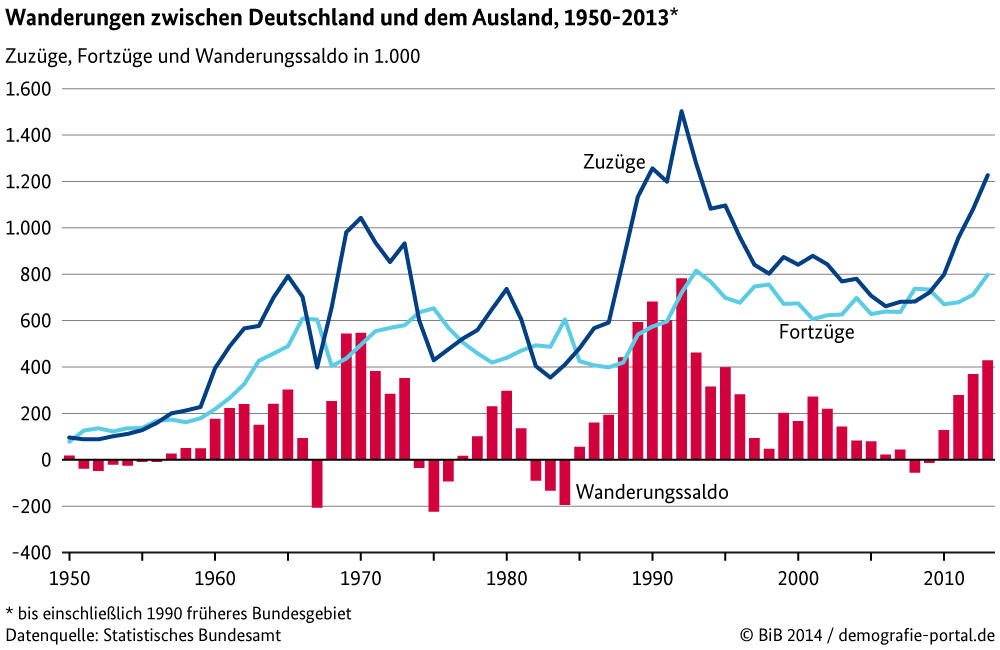 Erarbeitung 2: Vergleich mit der Gegenwart
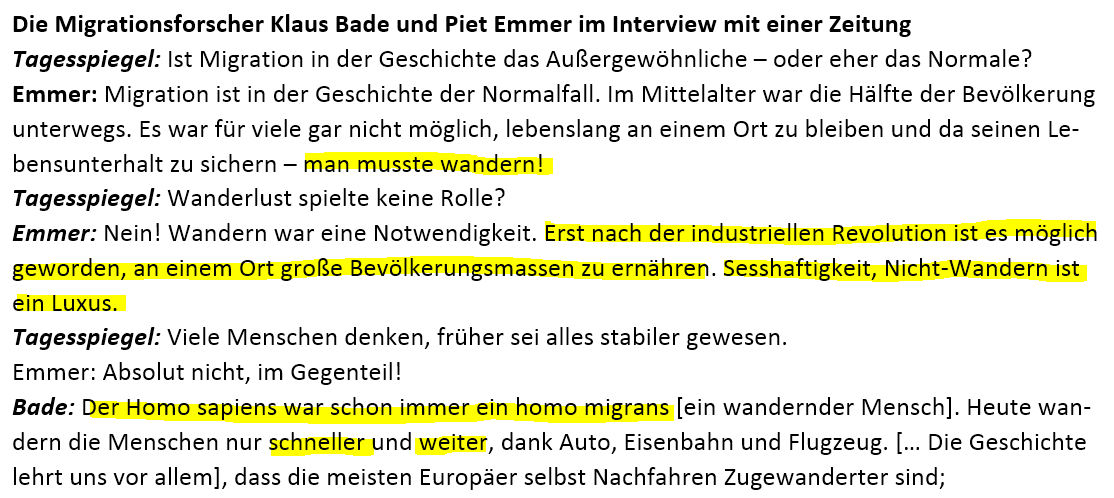 Erarbeitung 2: Vergleich mit der Gegenwart
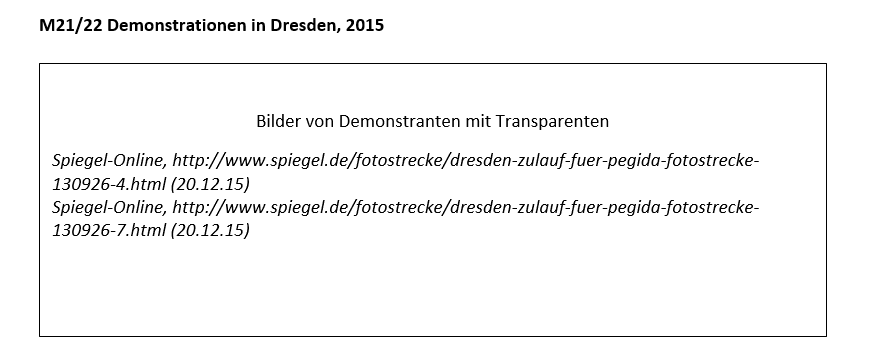 Erarbeitung 2: Vergleich mit der Gegenwart
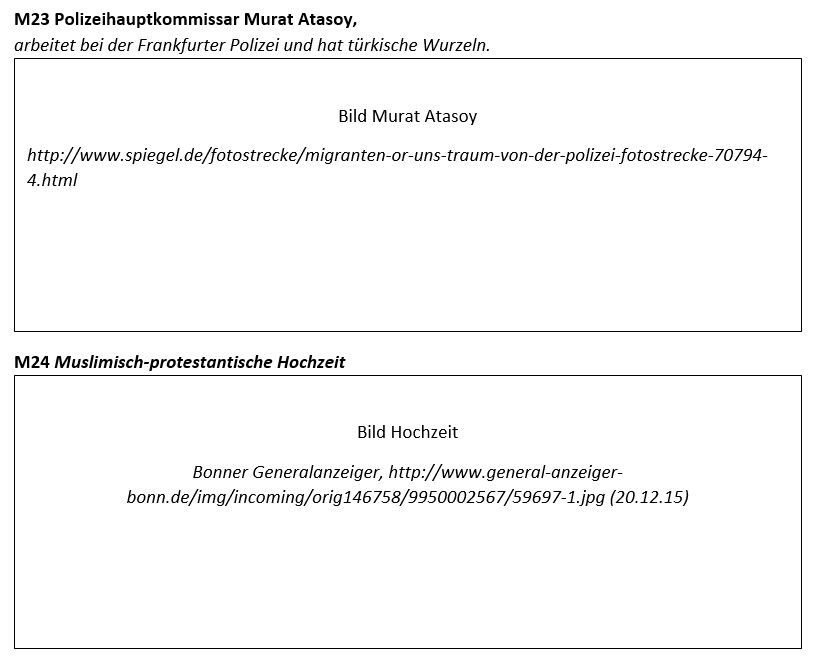 alternatives Arrangement für die Konfrontation mit der Gegenwart
„Im Rahmen eines Unterrichtsprojektes zum Thema Ein- und Auswanderung führten zwanzig Schülerinnen und Schüler – alle deutsche Staatsangehörige –, eine Umfrage in ihren Familien durch. Sie sollten feststellen, wo ihre Großeltern geboren waren. 
Das Ergebnis überraschte: Die genannten Geburtsorte zogen sich von den USA über Westfrankreich, viele Regionen Deutschlands, die Schweiz, die Tschechische Republik, Ungarn, das ehemalige Jugoslawien, Polen bis ins Baltikum. Alle Projektteilnehmer hatten Vorfahren, die einmal als Heimatsuchende ins württembergische Unterland gekommen waren. Das Experiment ließe sich überall wiederholen und führte vermutlich zu ähnlichen Ergebnissen.´“

Maier, Ulrich: Migration als Thema der Landesgeschichte, S. 8, online unter : http://www.schule-bw.de/unterricht/faecheruebergreifende_themen/landeskunde/modelle/epochen/neuzeit/migration/migration-als-thema.pdf.
alternatives Arrangement für die Konfrontation mit der Gegenwart
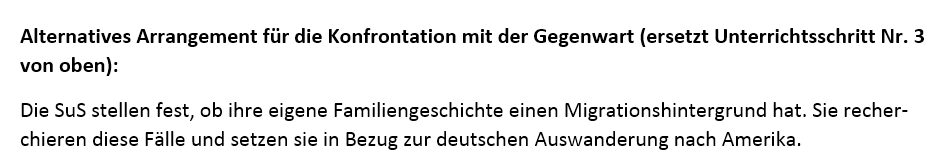 Transfer, Problematisierung: Schlussreflexion
Erkenntnisse und Kompetenzen
mögliche Erkenntnisse:
Migration ist ein generelles, zeitübergreifendes Phänomen. Menschen begeben sich auf Wanderschaft, in der Regel gezwungen durch die Not in ihrer Heimat.
Unsere heutige Gesellschaft ist sehr stark durch Migration geprägt – einerseits historisch, was von vielen gar nicht bewusst wahrgenommen wird, anderseits durch die aktuelle Zuwanderung, die in der Öffentlichkeit besonders zur Zeit stark diskutiert wird.
Die Hoffnungen der Migranten auf ein besseres Leben werden zum Teil erfüllt, zum Teil nicht. Die Aufnahmegesellschaft steht ihnen zum Teil ablehnend bis feindlich gegenüber.
Vor dem Hintergrund der Migrationsgeschichte der „eigenen“ Gesellschaft und dem Wissen um das Phänomen der Migration als generelles Phänomen können die SuS eine historisch begründete (!) Position in der aktuellen Diskussion entwickeln.
Orientierungskompetenz:
Das Werden unserer Welt, meine Identität (die historische Bedingtheit der Gegenwart sowie Unterschiede und Gemeinsamkeiten zwischen Vergangenheit und Gegenwart analysieren und bewerten) (Migrationsgesellschaft)
Gesetzmäßigkeiten, Werte (die Übertragbarkeit historischer Erkenntnisse auf aktuelle Probleme und mögliche Handlungsoptionen für die Zukunft erörtern) (Migration als anthropologisches Phänomen, Handlungsoptionen)
Leitperspektiven:
Bildung für Toleranz und Vielfalt (BTV)
Personale und gesellschaftliche Vielfalt
Selbstfindung und Akzeptanz anderer Lebensformen
weitere Themen - Ideen
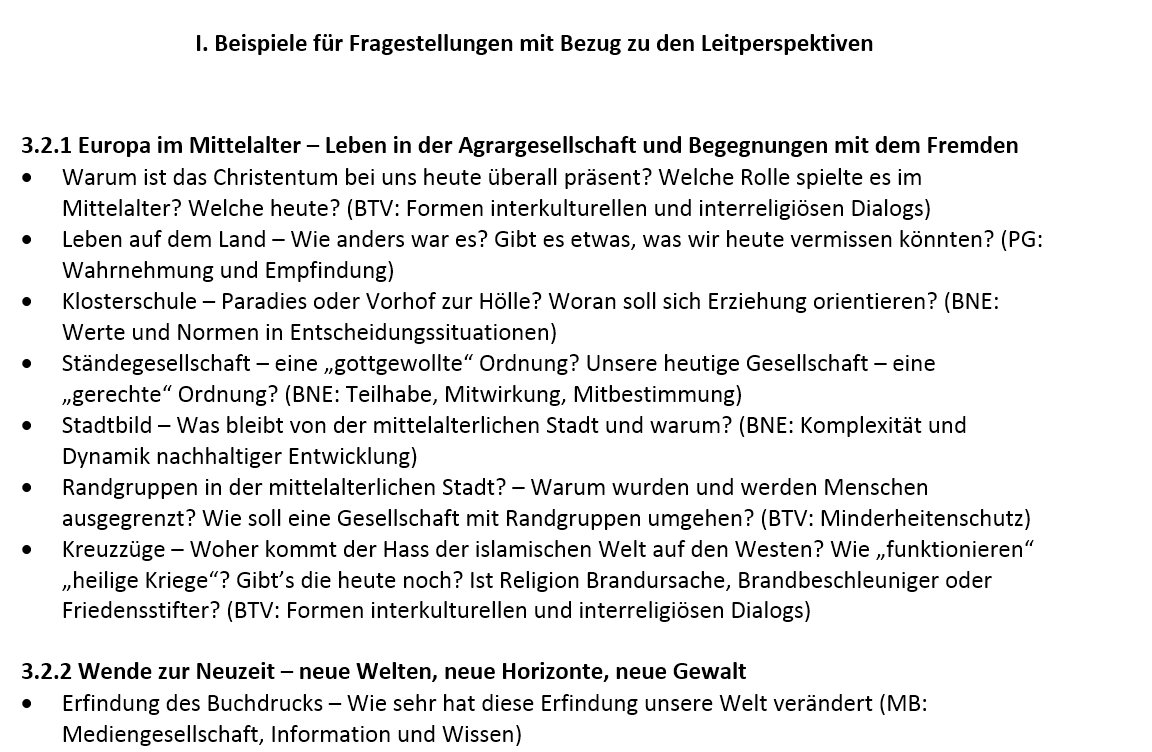 siehe Handout
Leitperspektiven und Orientierungskompetenz können sehr gut aufeinander bezogen werden.
Orientierungskompetenz muss geschult werden.
Orientierungskompetenz kann an vielen Stellen und in unterschiedlicher Tiefe und Breite bedient werden.